Lecture Nine
Area between curves
Area between curves
A similar technique that we used to find the area under a curve can also be employed to find the area bounded between two curves about the x-axis.
Area between curves (Cont.)
Case I. The area between the curves y = f (x) and  y  = g (x)  and the ordinates  x = a and 
 x = b is:
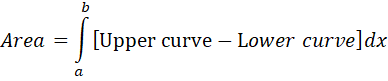 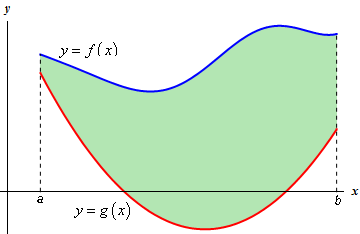 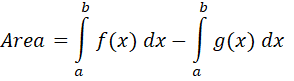 Area between curves (Cont.)
Case II. The area between the curves  x = f (y)  and  x  = g (y)  and bounded between y = c and  y = d is:
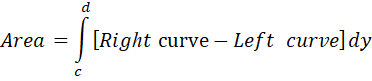 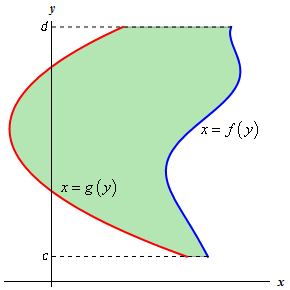 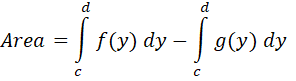